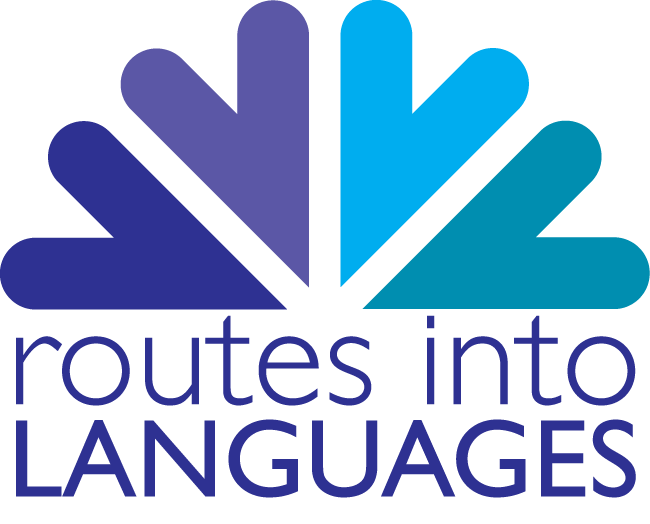 Prendre des notes en classe:
Savoir écouter, comprendre et écrire

Part 2
Cliquez sur l’image et écouter la vidéo à partir de 2’53
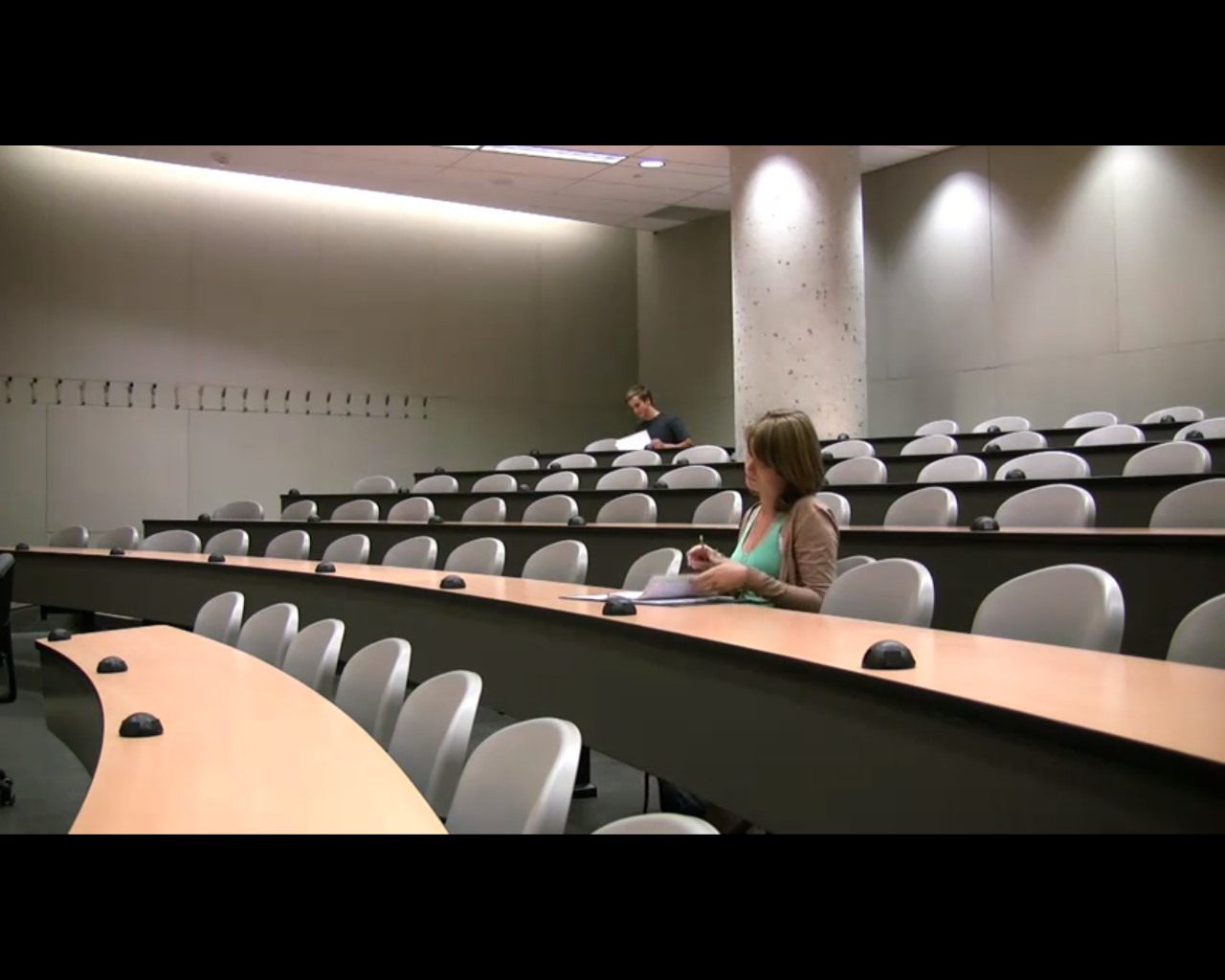 Organisation du cours
points soulignés dans l’introduction
Objectifs du cours
Vision plus générale de la matière
Synthétiser ses notes pour étudier (exemple de schéma).
Complétez cette carte conceptuelle (mindmap) avec vos notes.
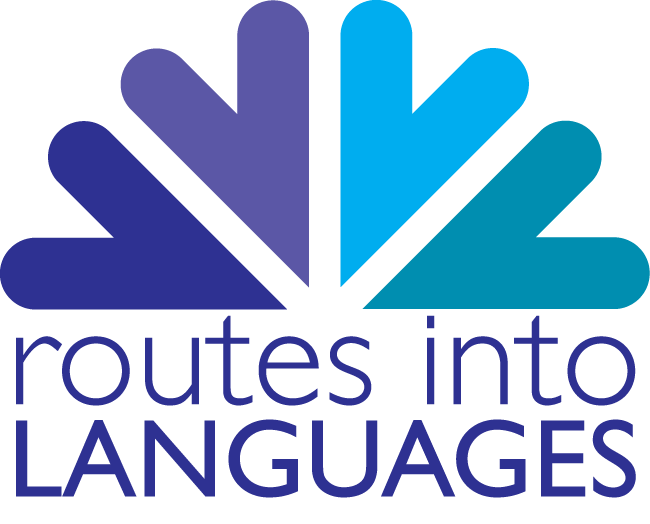 Mieux se préparer
Retenir notre attention
Ne pas arriver en retard
Organisation du cours
On retient mieux le sujet
 Meilleure participation à une éventuelle discussion
 Vérification des notes de cours prises plus tôt
points soulignés dans l’introduction
Objectifs du cours
Identification de certains points comme sujet pour l’examen
Vision plus générale de la matière
Lien avec les cours précédents
Synthétiser – exemple de solutions.
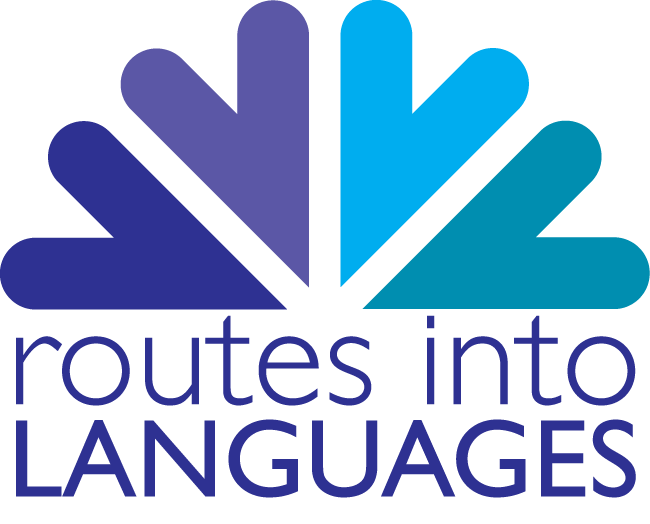 Souvenez-vous :
Avant de prendre des notes, vous devez lire et vous renseignez sur le thème de la classe / conférence.

En classe, vous devez impérativement écouter attentivement le professeur, faire attention aux mots clefs, comprendre les idées et seulement commencer à écrire quand vous avez compris.

Après le cours, vous devez corriger et compléter les notes afin de pouvoir les utiliser pour étudier et réviser.

Si vous ne comprenez pas un mot / concept important, demander à votre professeur de l’épeler afin de le rechercher et de l’étudier.
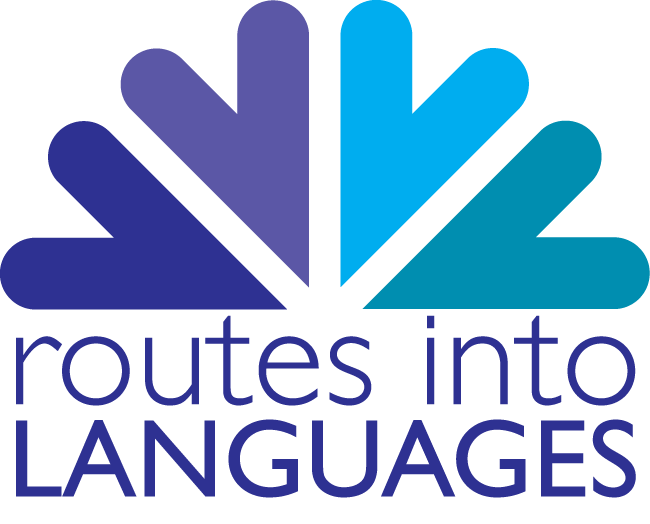 Sources utiles
HOFFBECK, G. et WALTER, J. (1987). Savoir prendre des notes vite et bien. Paris: Bordas-Dunod.

ROMAINVILLE, M. et GENTILE, C. (1990). Des méthodes pour apprendre. Paris: Ed. de l'Organisation, 1990.

http://fifracol.perso.sfr.fr/Go/Synth_Method/Notes.htm

www.how-to-study.com

http://pedagogie.cegep-fxg.qc.ca/services/SCS/Documents/Ateliers/DEPLIANTS_-_COMMENT_PRENDRE_DES_NOTES_EN_CLASSE%20-%20rose.pdf

http://www.studygs.net/espanol/lctrnote.htm
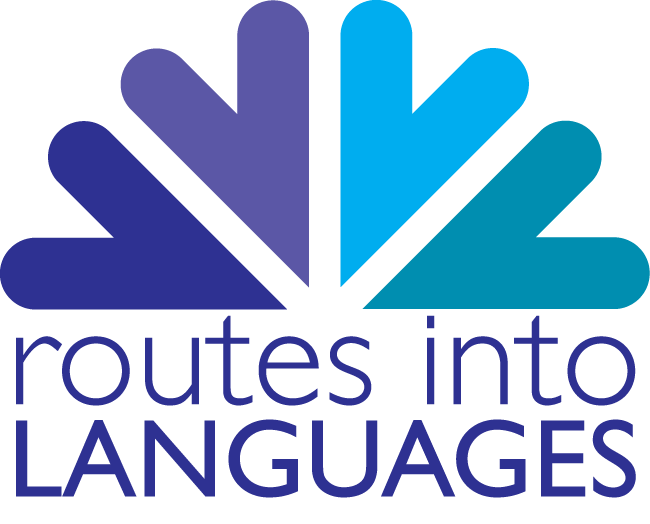